click here to add your text
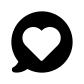 click here to add your text
ADD THE TITLE
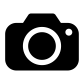 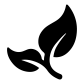 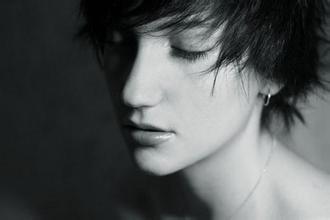 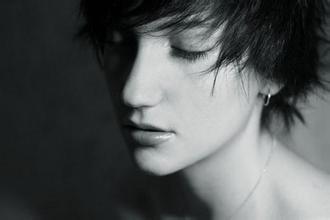 click here to add your text
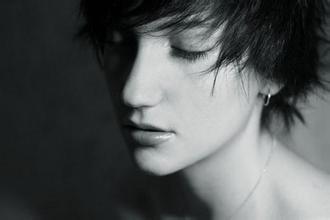